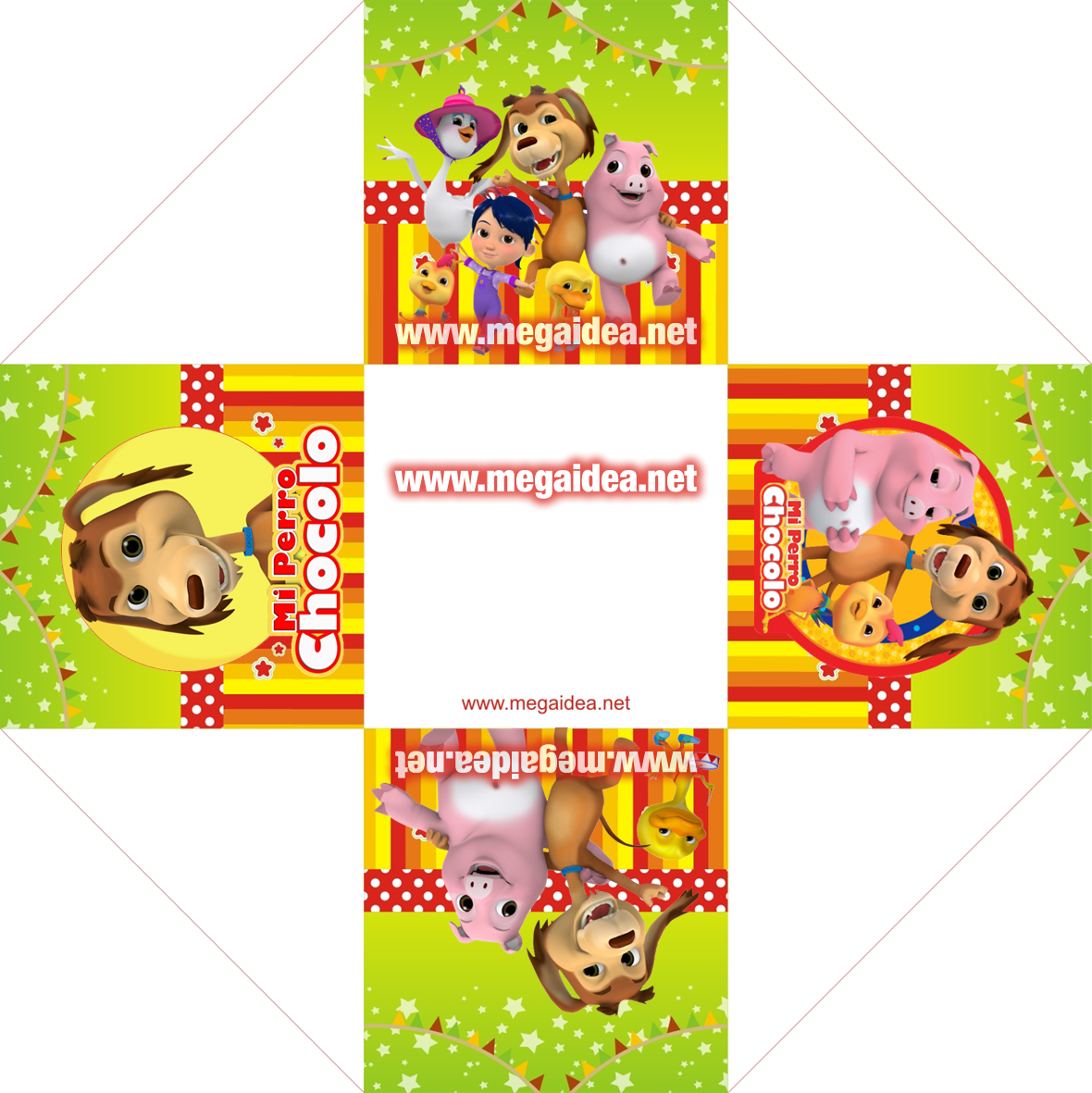 Invitación Creado por:
www.bonifiesta.com
Únete a Nuestra Membresia
Y descarga este archivo EDITABLE y sin publicidad
Contactanos por Facebook o a nuestro correo
bonifiesta15@gmail.com
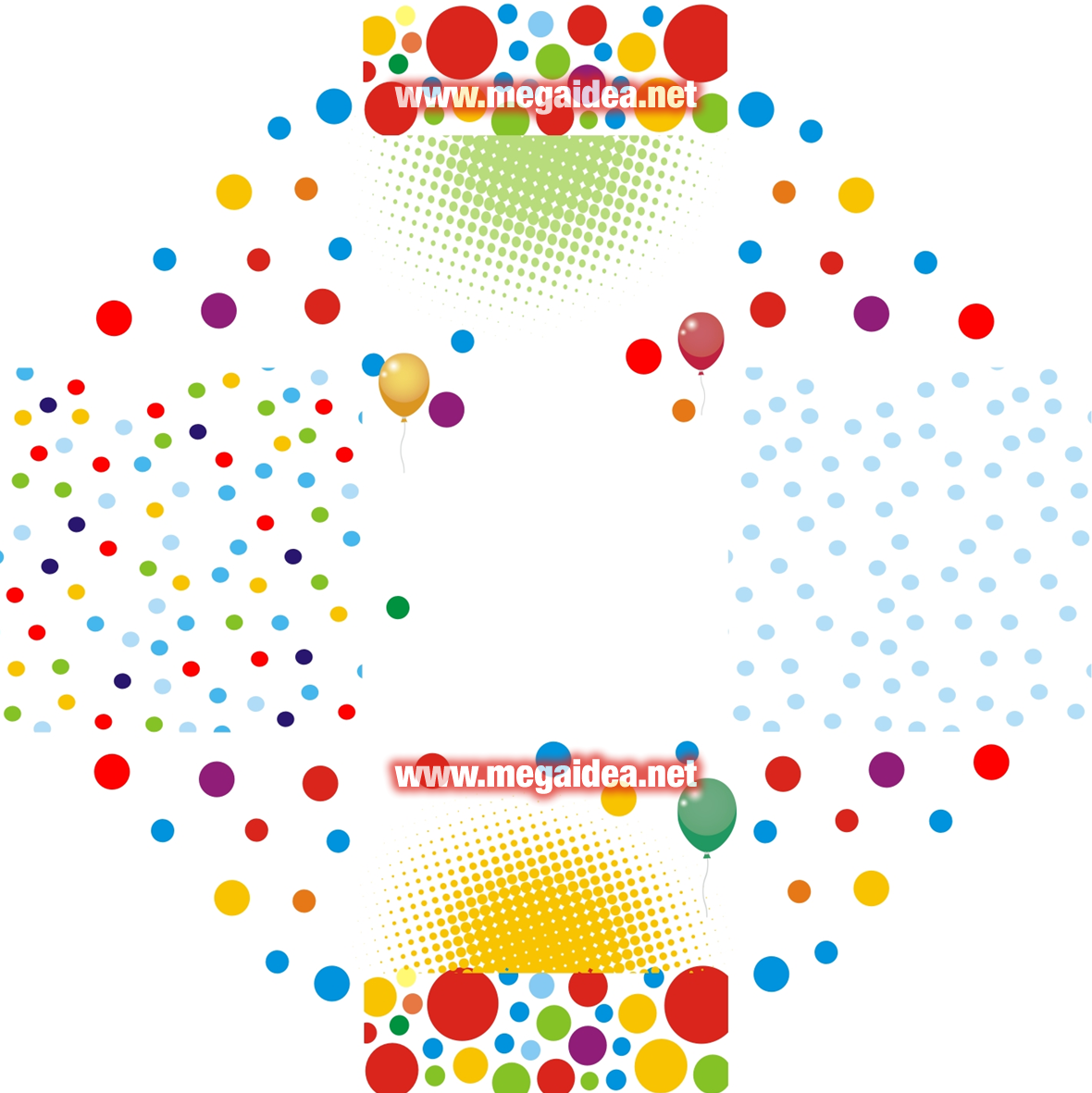 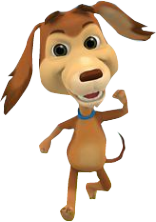 Te invito a celebrar 
conmigo Mis 5  Añitos
 dónde compartiremos 
juntos una tarde de alegría y mucha diversión.
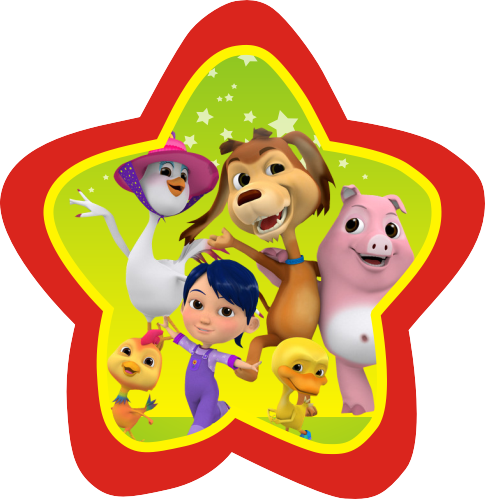 Que se realizará:Dia:  Sábado 15 de Junio
Hora: 4:30 pm.
Lugar: Los Proceres 
               # 4561
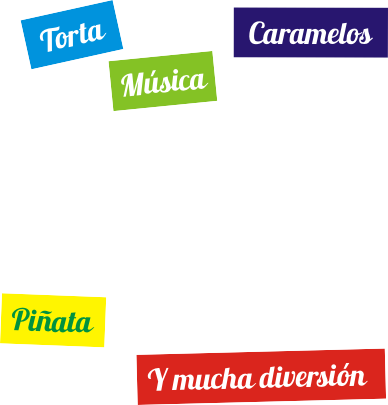 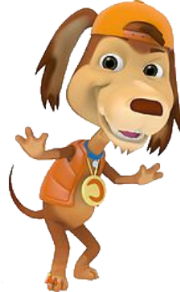 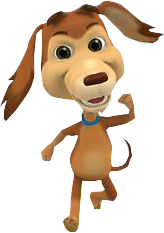 Lucas Gael
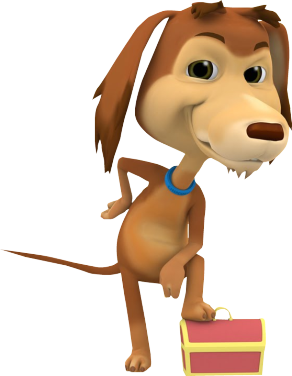 ¡No Faltes!
Video de Elaboracion:
https://bonifiesta.com/videos/
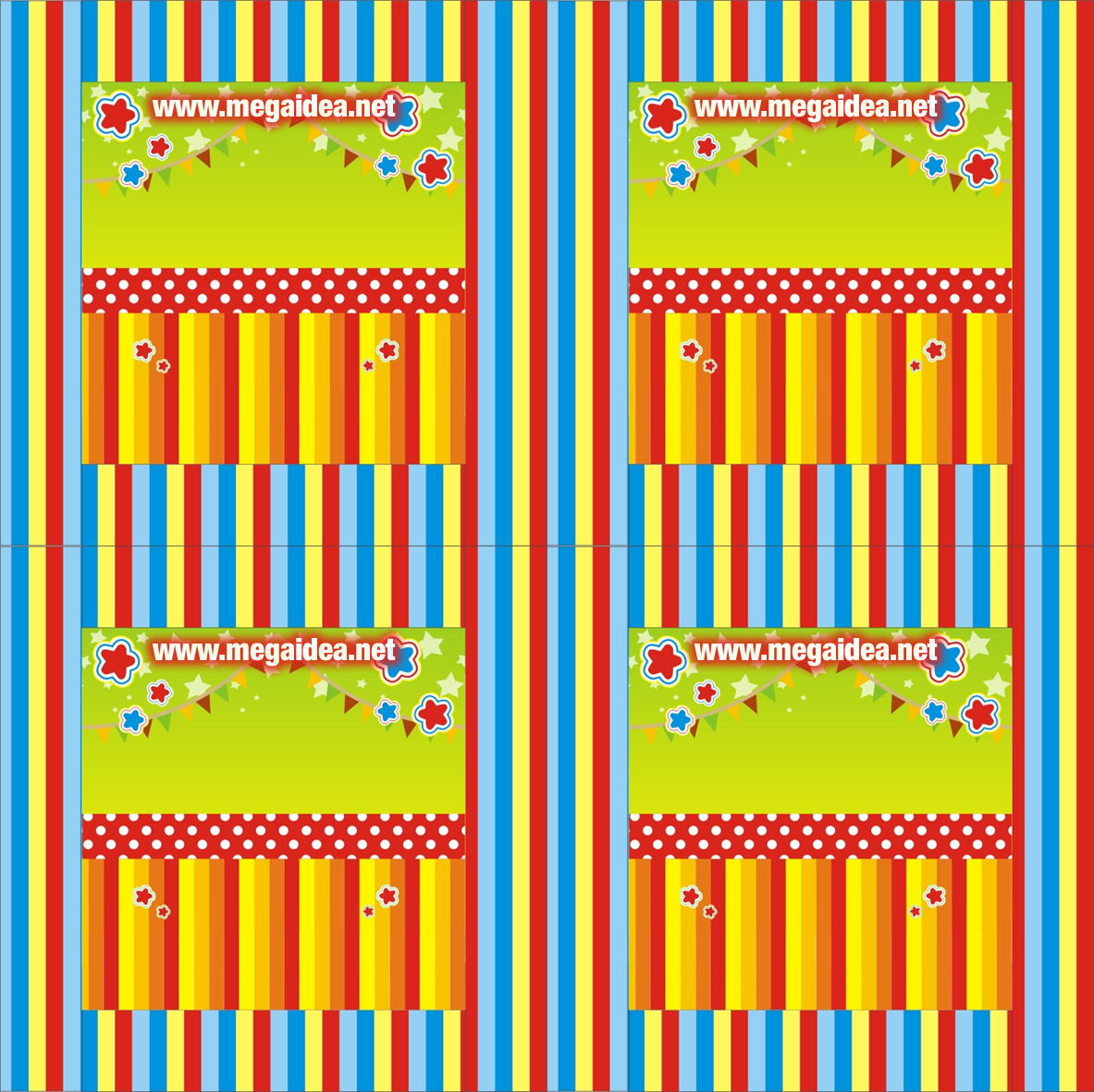 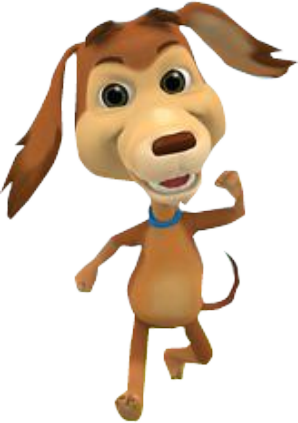 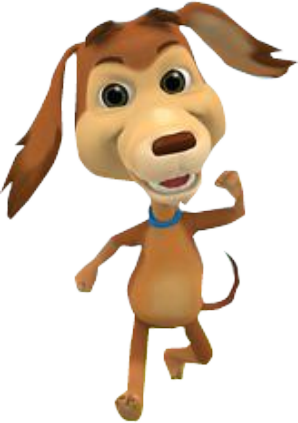 Lucas  Gael
Lucas  Gael
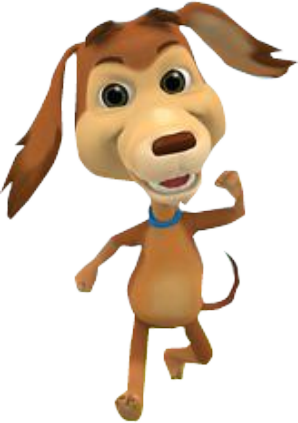 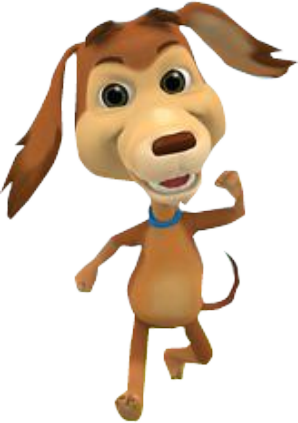 Lucas  Gael
Lucas  Gael
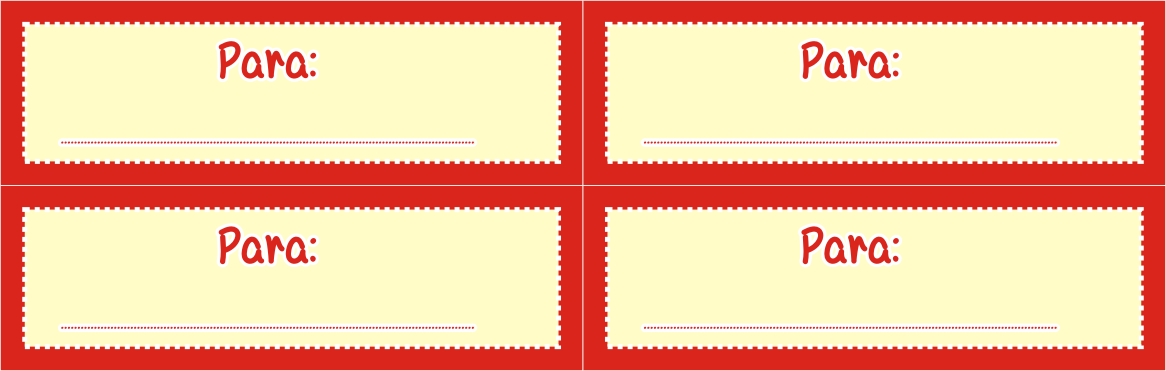 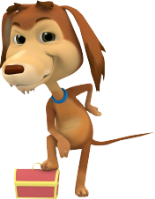 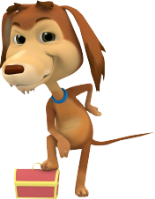 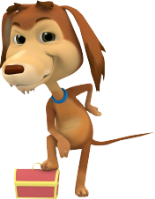 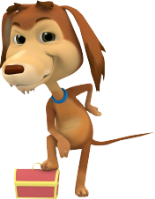